Einstein
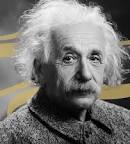 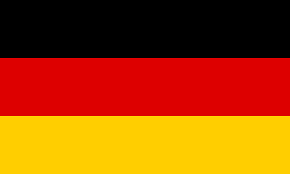 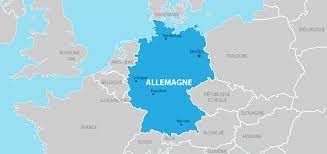 Nationalité:Allemand


Période de temps:1879-1955

Découverte,œuvre: E=MC ²